공공후견지원사업의 이해
중앙장애아동･발달장애인지원센터 
변호사 명노연
강의 순서
1. 성년후견제도의 의의
         2. 성년후견재판절차
         3. 후견업무에 대한 이해
         4. 후견인의 권한 
         5. 후견감독제도 
         6. 공공후견지원사업
1. 성년후견제도의 의의
기본개념
정신적 제약을 가진 사람들(치매, 뇌병변장애, 발달장애, 정신장애 등)이 후견인의 도움으로 재산관리 및 신상보호를 받아 존엄한 인격체로서 자신의 삶을 영위해 나갈 수 있도록 하기 위해 종전의 금치산·한정치산제도를 폐지하고 2013. 7. 1. 새로 시행
성년후견제도의 이념
본인의 의사 존중
+
본인의 잔존능력 존중
⇓
복리의 극대화
성년후견제도의 원칙
- 필요성의 원칙: 후견활동은 피후견인이 필요로 하는 범위에서 이루어져야 하고 필요 이상의 후견활동은 간섭에 불과
- 보충성의 원칙: 피후견인을 보호할 수 있는 다른 제도가 있으면 그것을 사용하고 그러한 제도로 보호가 미흡한 경우에 비로소 후견이 발동될 수 있다는 원칙
- 정상화의 원칙: 후견을 통해 피후견인이 사회의 다른 구성원들과 대등하고 조화롭게 살 수 있도록 하여야 한다는 것
성년후견제도의 필요성
1. A군 아버지의 문의내용
저는 발달장애인 A의 아버지이고, A가 어릴 때부터 A를 대신해 은행업무, 공문서 발행 업무 등을 처리해왔습니다. 그런데, 며칠 전 A에게 적금을 들어주기 위해 은행을 방문하였더니, A가 성인이 되었기 때문에, 후견인으로 선임되어야지만 A를 대신해 적금가입을 할 수 있다고 하는 것입니다. 저는 A의 아버지이고 지금까지 아무 문제없이 A를 위해 각종 업무를 처리해 왔는데, 갑자기 후견인으로 선임되어야 한다고 하니 도저히 이해가 되지 않습니다.

2. 답변
- 부모는 미성년자인 자에 대해 친권자로서 포괄적 법정대리권 및 신상결정권을  가짐
예)재산에 대한 대리권 및 관리권, 거소지정권, 징계권, 혼인에 대한 동의권
- 그런데, 친권은 부모의 미성년자인 자에 대한 권리이므로, 자가 성년(만 19세)에 이르게 되면 부모의 자에 대한 포괄적 대리권 및 신상결정권은 소멸하게 됨
- 따라서, 자가 성년이 된 후에도 부모가 계속해서 자에 대하여 대리권 및 신상결정권을 가지려면 법원의 심판을 통해 후견인으로 선임되어야 함
후견의 종류
성년후견
한정후견
특정후견
임의후견
법정후견의 유형별 비교
법정후견의 유형별 비교
2. 성년후견재판절차
재판절차 개관
1. 접수

기본서류 검토, 선순위 추정상속인 동의여부 확인, 
정신감정, 가사조사, 심문

2. 심판

친족후견인 후견사무교육

3. 등기

재산목록 제출, 검토

4. 후견감독
재판진행 원칙
정신상태에 대한 감정 
– 의사 감정 원칙 
=> 발달장애인공공후견은 사회조사보고서로 대체

2. 본인의 의사 존중 및 절차참여                                – 본인 직접 심문 원칙

3. 후견인의 선임 
– 친족 또는 제 3자
3. 후견업무에 대한 이해
재산관리
• 피성년후견인의 재산을 관리하는 권한
• 재산에 관한 법률행위에 대하여 
    취소권, 대리권, 동의권 행사
• 후견의 종류에 따라 법원의 심판에서 정함
신상보호
• 의료에 관한 사항
• 타인과 교류(대면, 서신, 전화, 이메일 등)하는 것에 관한 사항
• 교육, 훈련, 여가 활동 등과 관련된 사항
• 주거 및 이동에 관한 사항
• 의식주 포함 일상의 생활유지에 필요한 구매
• 기타 성질상 피후견인이 수행해야 하는 사항
4. 후견인의 권한
성년후견인의 권한
취소권 / 대리권 / 신상결정권
성년후견인의 권한
취소권

피후견인이 행한 법률행위는 취소할 수 있음
일용품의 구입 등 일상생활에 필요하고 대가가 과도하지 아니한 법률행위는 최소할 수 없음
법원은 취소할 수 없는 법률행위 범위를 정할 수 있음(심판문에 기재됨).
성년후견인의 권한
대리권

포괄적인 법정대리인으로 모든 법률행위 대리
법원은 대리권의 범위를 달리 정할 수 있고, 일정한 경우 대리행위는 법원의 허가를 받도록 함(ex. 부동산매도, 임대, 전세권설정 등)
후견감독인이 선임되어 있는 경우 대리행위에 대해 후견감독인의 동의를 받아야 함
성년후견인의 권한
신상결정권

법원은 피성년후견인의 신상에 관해 결정할 수 있는 권한의 범위를 부여할 수 있음
하지만 피성년후견인 본인의 결정권이 우선
피성년후견인의 시설 격리, 신체를 침해하는 의료행위는 법원 허가를 받아야 함
한정후견인의 권한
동의권 / 대리권 / 신상결정권
한정후견인의 권한
동의권

법원은 피한정후견인이 한정후견인의 동의를 받아야 하는 행위의 범위를 결정할 수 있고(심판문에 기재됨), 동의를 받도록 정한 행위에 대하여 피성년후견인의 법률행위를 제한하거나 취소할 수 있음

이외 나머지 행위에 관하여는 피한정후견인이 독자적으로 유효한 법률행위를 할 수 있음
한정후견인의 권한
대리권
법원에 의하여 대리권을 부여받은 법위 내에서 피한정후견인을 대리할 수 있음
 대리권의 범위는 재산관리에 대한 부분과 신상보호에 관한 부분으로 나뉘어짐

신상결정권
- 성년후견인과 동일
특정후견인의 권한
대리권 / (신상결정권)
특정후견인의 권한
대리권

- 일시적 후원  또는  법원으로부터  부여받은  특정 사무에  
  관한  후원에  대해서만  대리권을 가짐

- 이와 별도로 피특정후견인의 행위능력이 제한되지 않기 
  때문에 피특정후견인은 스스로 모든 사무에서 유효한 법
  률행위를 할 수 있음

따라서 특정후견인이 대리권을 부여받은 행위라도 피특정후견인이 이를 행할 수 있음
특정후견인의 권한
후원을 위한 (직권) 처분

- 가정법원은 특정후견인을 통하지 않더라도
 직접 피특정후견인의 후원을 위하여 필요한 
 처분을 명할 수 있음
 (재산관리 혹은 신상보호 모두를 대상)
발상의 전환 필요성
정신적 제약이 크면 성년후견?
정신적 제약이 작으면 특정후견?
5. 후견감독제도
후견감독인 선임
법원은 필요시 직권 또는 청구권자의 청구에 의하여 후견감독인을 선임
후견감독인은 중립적인 사람(피성년후견인, 성년후견인의   가족 불가)
후견감독인은 후견인에게 후견사무보고와 재산목록   제출을 요구할 수 있고 피후견인의 재산상황도 조사 할 수 있음
후견감독인은 후견인의 임무수행에 문제가 발생하면 후견인의 변경을 청구할 수 있음
법원의 감독
후견인의 권한 범위 중 특정사안에 관해 대리행위를 할 때 법원의 허가를 받도록 함
후견인이 제출한 후견사무보고서, 재산목록을 검토하여 후견사항이 적절히 이행되는지 조사하고 감독함
6. 공공후견지원사업
공공후견지원사업
- 의의
의사결정능력 부족으로 어려움을 겪고 있으나 후견인 선임을 위한 자력이 부족한 성인 발달장애인에게 국가의 비용으로 후견서비스를 제공하는 제도

- 법적 근거
발달장애인법에는 공공후견지원사업에 대한 근거규정이 있고(동법 제9조), 중앙발달장애인지원센터와 지역발달장애인지원센터가 공공후견지원사업에 참여할 수 있는 근거규정도 있음(동법 제 6조 제1항 제7호, 제2항 제8호)
공공후견지원사업
주요 지원 내용

1. 후견인후보자 양성 및 추천
- 총 30시간의 공공후견인 양성교육을 통해 후견인후보자들을 양성하고, 사건본인에게 적합한 자를 후견인후보자로 추천
- 후견인후보자는 피후견인과의 관계, 공공후견인 양성교육 이수 여부, 사리판단 능력, 장애에 대한 이해도, 직업 및 경력, 후견활동에 대한 의지 등을 종합적으로 고려하여 추천하는데, 자연인 뿐 아니라 법인을 추천하는 것도 가능
 추천하는 후견인후보자는 민법상의 결격사유에 해당하지 않아야 함

민법 제937조(후견인의 결격사유) 다음 각 호의 어느 하나에 해당하는 자는 후견인이 되지 못한다.
1. 미성년자
2. 피성년후견인, 피한정후견인, 피특정후견인, 피임의후견인
3. 회생절차개시결정 또는 파산선고를 받은 자
4. 자격정지 이상의 형의 선고를 받고 그 형기(刑期) 중에 있는 사람
5. 법원에서 해임된 법정대리인
6. 법원에서 해임된 성년후견인, 한정후견인, 특정후견인, 임의후견인과 그 감독인
7. 행방이 불분명한 사람
8. 피후견인을 상대로 소송을 하였거나 하고 있는 자 또는 그 배우자와 직계혈족

- 현실적 애로사항 : 후견인후보자 추천 어려움
공공후견지원사업
주요 지원 내용

2. 후견심판청구서·사회조사보고서 등 심판청구에 필요한 서류 작성

3. 후견심판청구서의 제출
 후견심판청구서가 완성되면, 발달센터 소속 변호사가 지자체장으로 수임하여 전자소송 진행
 (발달센터에 변호사가 없는 경우 지자체 담당 공무원이 발달센터의 지원을 받아 전자소송 입력)

4. 후견심판청구비용 지원
 인지대, 송달료, 각종 서류 발급 비용 등 후견심판청구에 필요한 비용을 원칙적으로 연간 50만원까지 지원

5. 후견인활동비 지원
 후견인들에게 실비 수준의 활동비 지원
 활동비 액수는 월 15만원으로 하되, 자연인이 다수를 후견하는 경우에는 그 인원수에 비례하여 최대 40만원까지 지원
 다만, 부모 등 가족이 후견인이 되는 경우에는 후견인활동비를 지원하지 않음

- 후견인후보자 추천의 어려움
공공후견지원사업
성년후견제도 중 공공후견지원사업의 위치
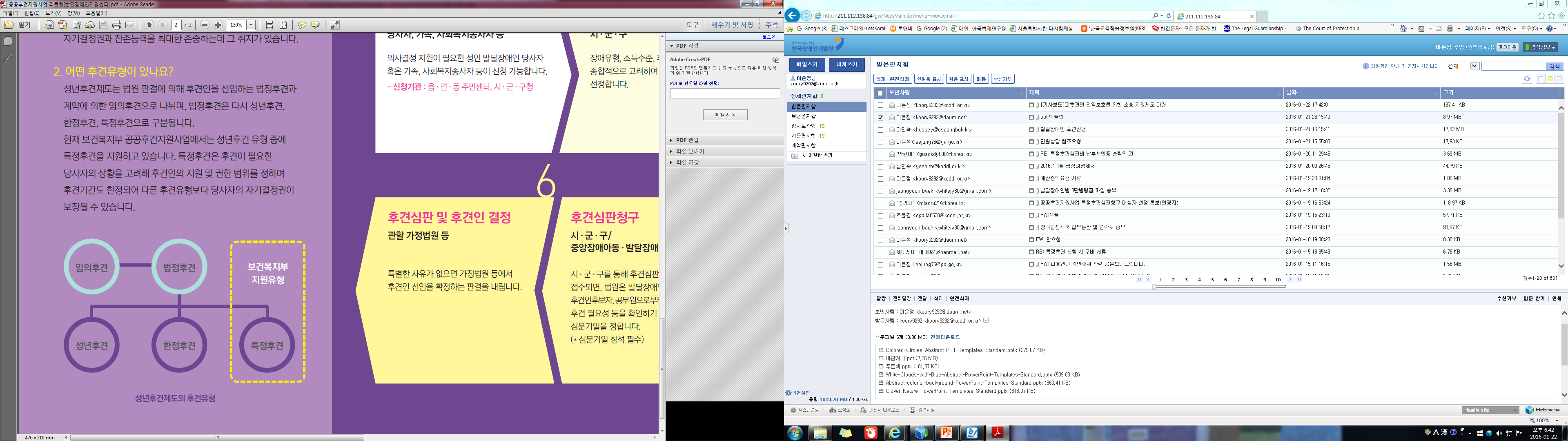 공공후견지원사업
수행기관별 역할

지자체(시군구)
·후견이 필요한 발달장애인 발굴
·지자체장이 후견심판 청구인
·후견인 활동 관리 및 감독 총괄
공공후견지원사업
수행기관별 역할

발달장애인지원센터
·공공후견지원사업과 관련된 법률상담, 자문
·심판청구에 필요한 서류작성 및 청구지원 
·후견개시 이후 사후절차 지원
·후견인 활동 관련 상담, 간담회, 사례회의, 모니터링, 지속여부조사 실시
공공후견지원사업
수행기관별 역할

후견법인
·후견인후보자 양성교육 실시
·지방자치단체에 후견인 후보자 목록제공 
·후견인 활동 관리 및 감독지원
공공후견지원사업
사업진행 흐름
접수 
대상선정
법원결정,
후견활동지원
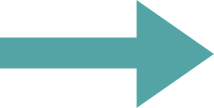 후견심판청구
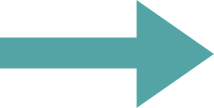 시·군·구청
신청서제출
시·군·구청
발달장애인지원센터에서 
청구지원
후견법인, 발달장애인지원센터에서 후견활동지원
시군구  후견감독
결어
후견인은 반드시
여러 사정을 고려하여 
최대한 피후견인의 복리에 부합하는 사무처리 
최대한 피후견인의 의사를 존중 






.
감사합니다